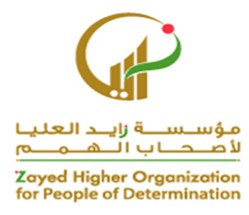 الهدف: يلون مع البقاء داخل الخطوط بنسبه  90%
مقدم الهدف: سحر محمد الحوسني
2
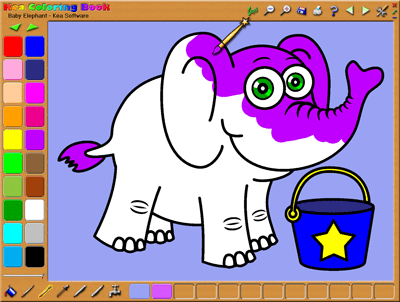 برنامج Kea Coloring Book للكمبيوتر
https://download.cnet.com/Kea-Coloring-Book/3000-2102_4-10360620.html
3
برنامج Kea Coloring Book للكمبيوتر
https://download.cnet.com/Kea-Coloring-Book/3000-2102_4-10360620.html
4
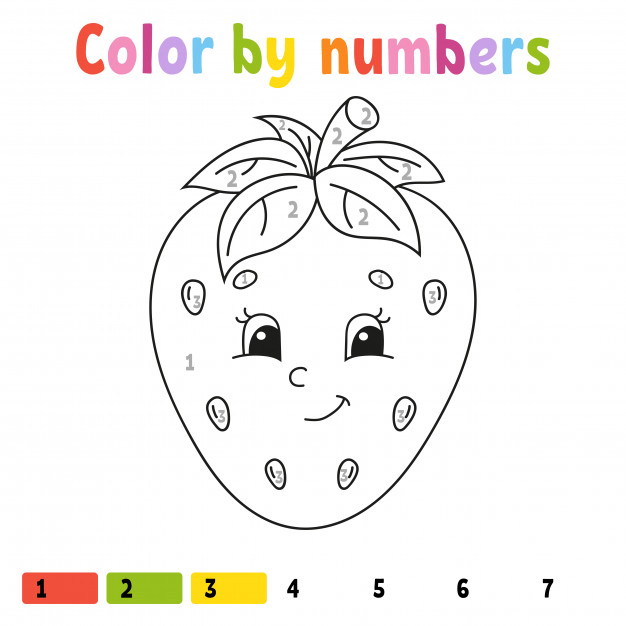 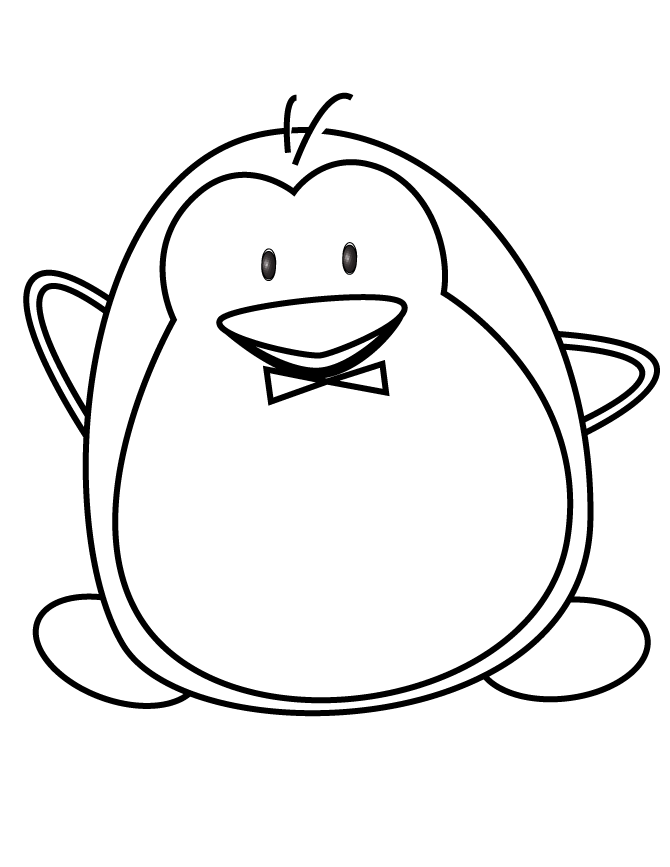 لون داخل الحدود
5
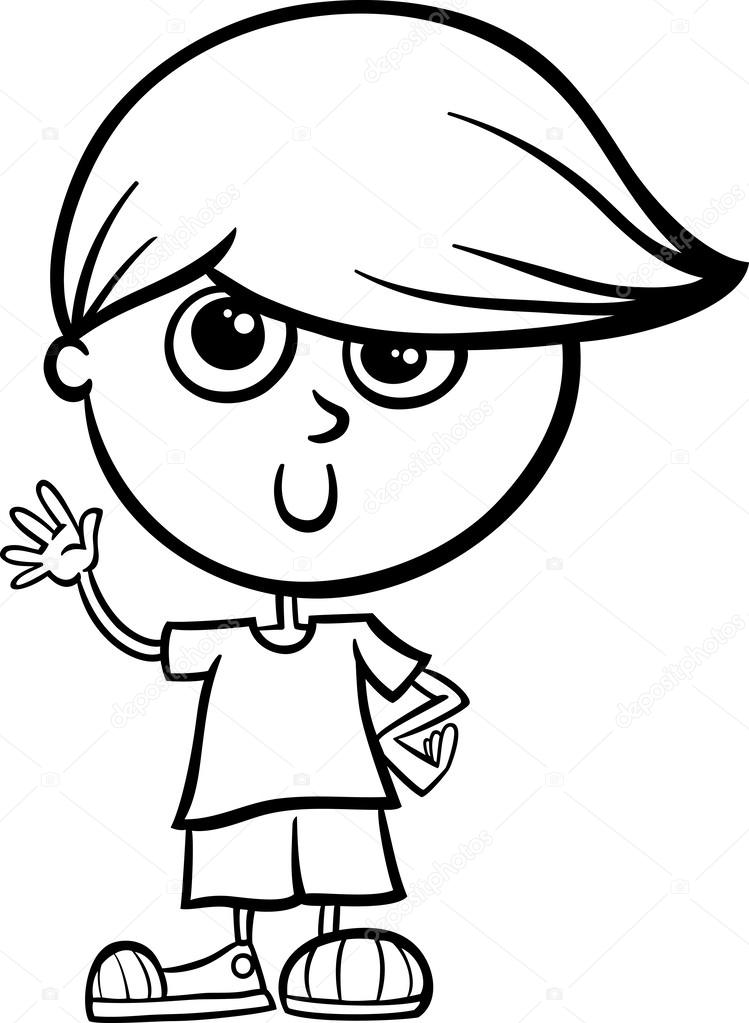 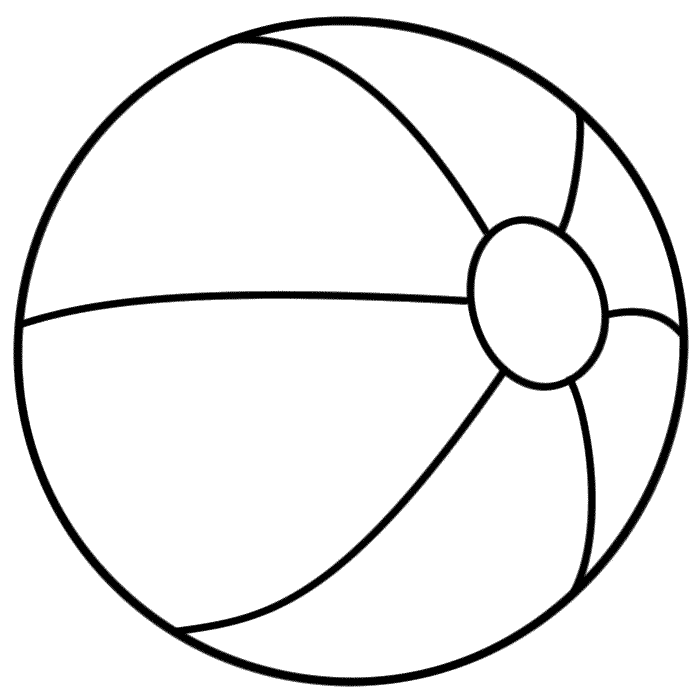 لون داخل الحدود
6
شكراً للجميع